Fizično računalništvo pri pouku fizike
MINUT 1MINUT 2MINUT 3 ??
Fizično računalništvo? Kaj je to?
fizično, fizikalno, fizika …
računalništvo, informatika, RIN
STEAM  MINUT
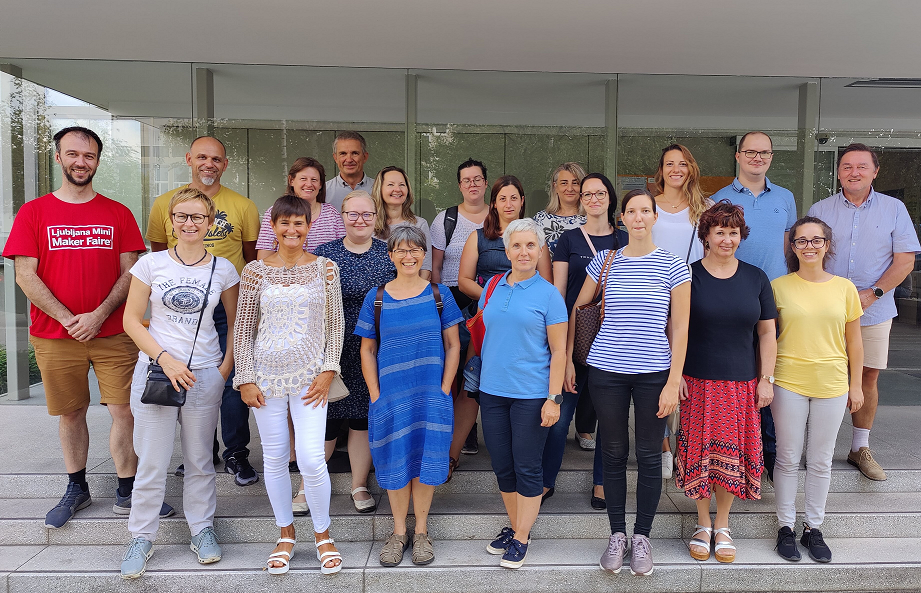 Računalništvo v fiziki?
Fizično računalništvo
izdelujejo sami
testiranje delovanja
kalibracije
raziskovanje
mikrokrmilniki (arduino, raspberry, microbit …)
uporaba mobilnih naprav (phyphox, physics toolbox …)
Računalniško
simulacija
merilni sistemi (Vernier …)
programiranje postopkov reševanja nalog (python …)
…
Brez računalnika
kalkulator
tabla+
?
UČENEC
UPORABNIK
RAZISKOVALEC
Mogoče malo nostalgije (za nas)
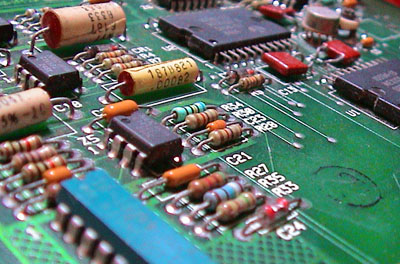 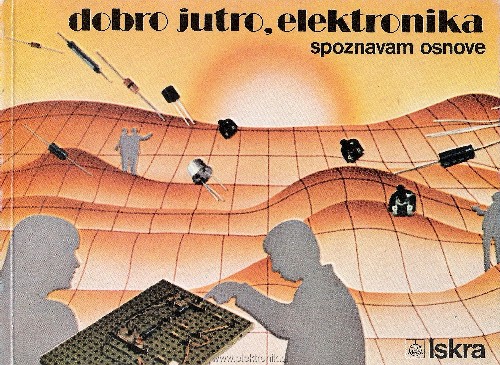 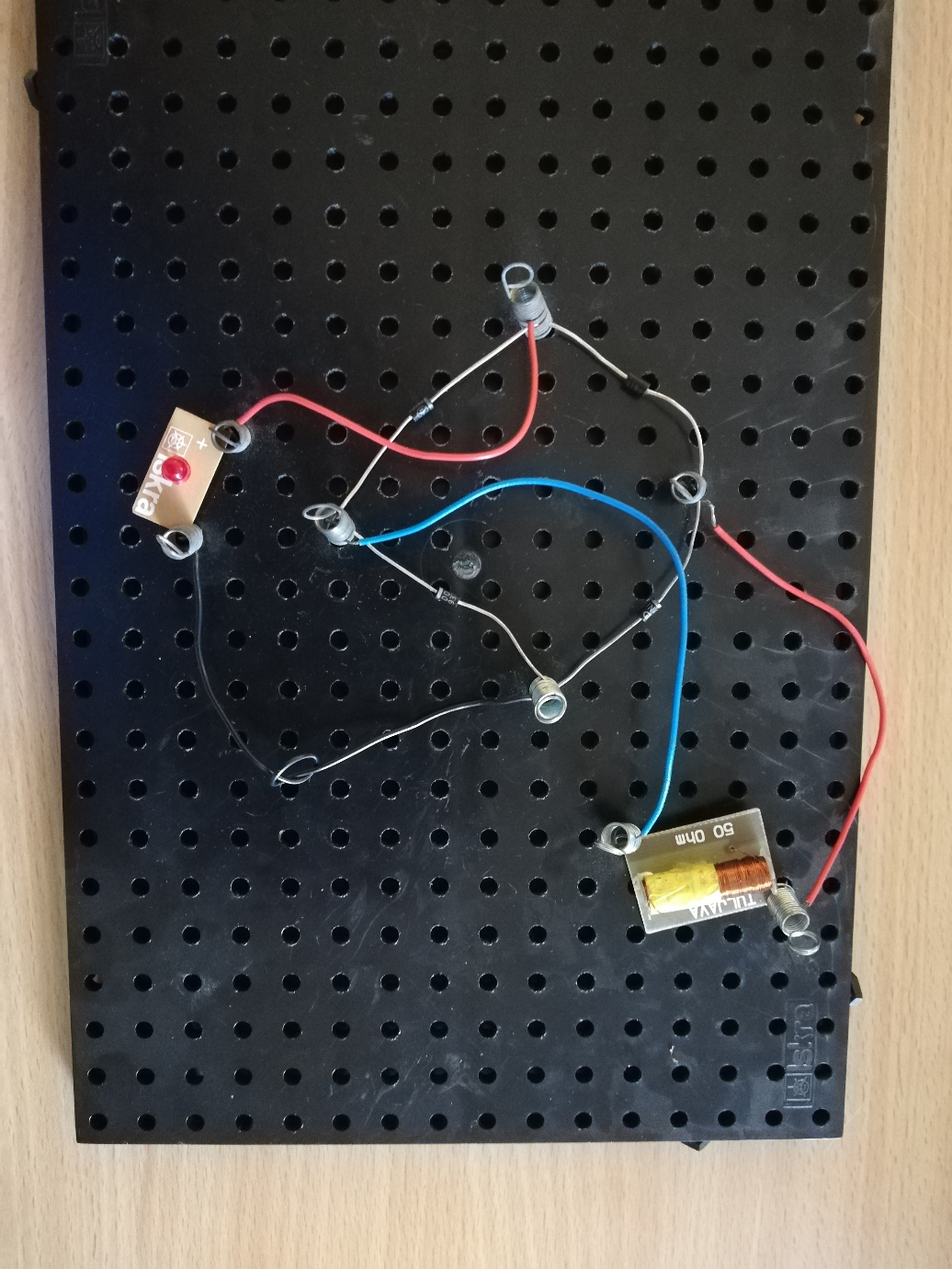 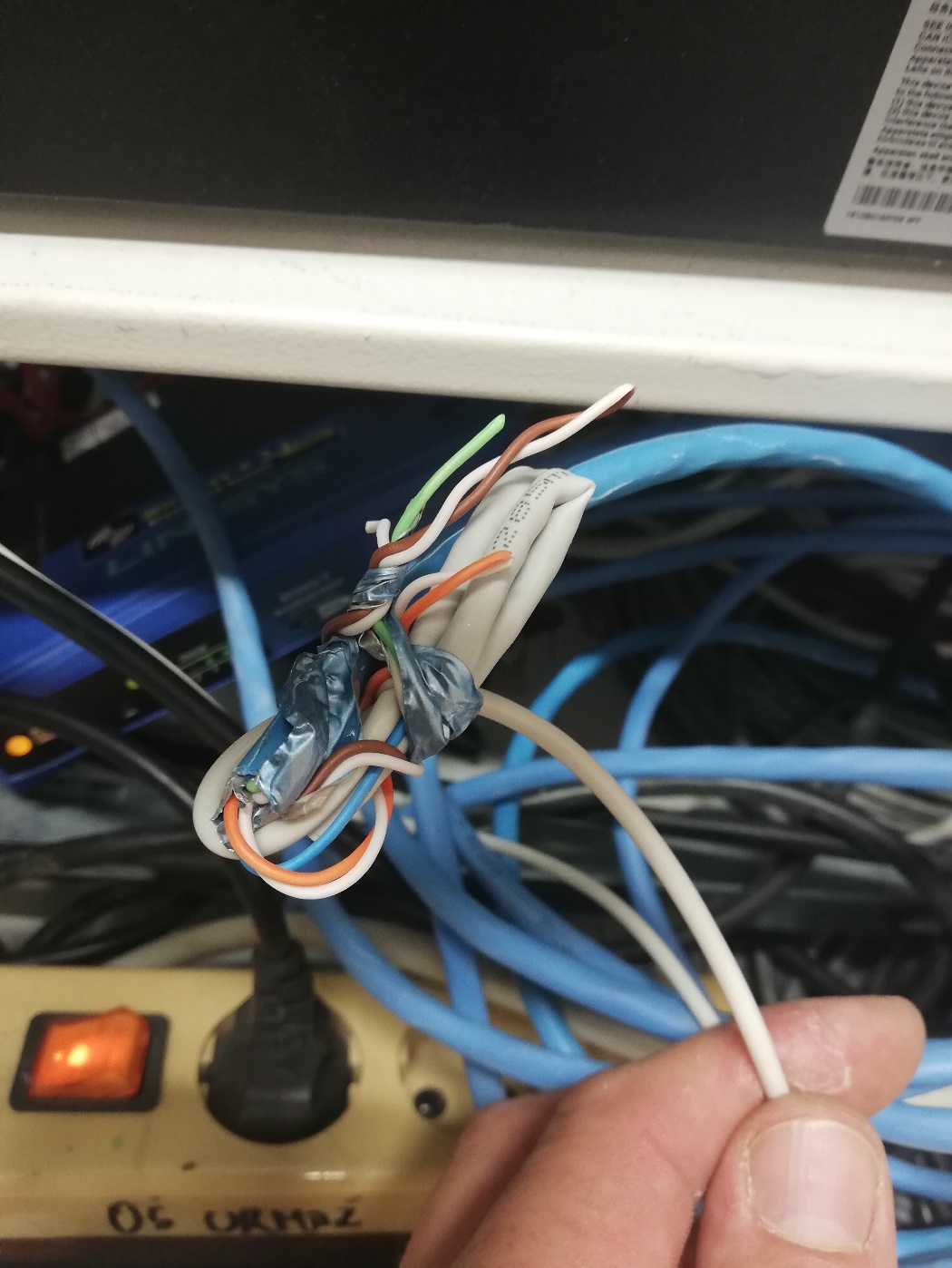 Fizično računalništvo (nostalgija za rojene 2000+, čez 20 let)
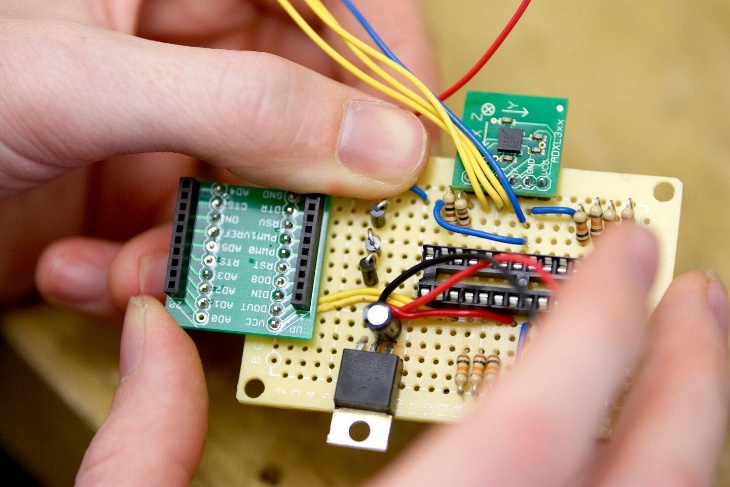 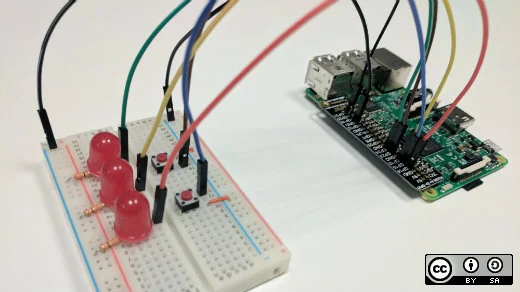 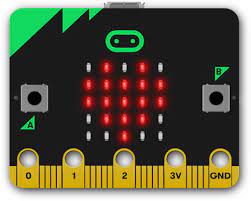 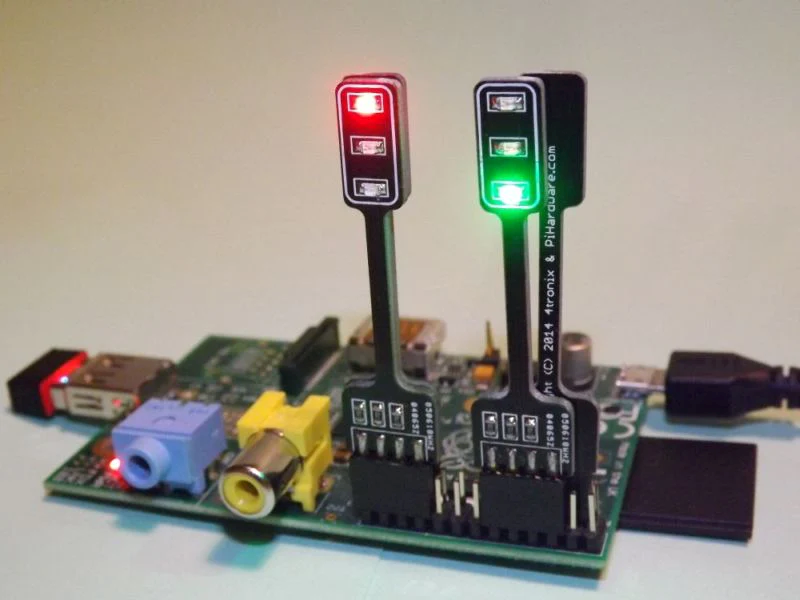 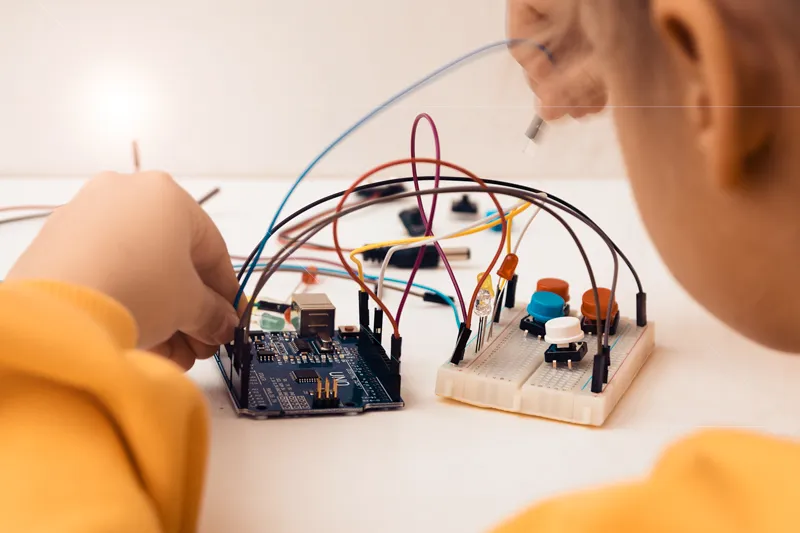 Mobilne naprave – so kaj fizične?
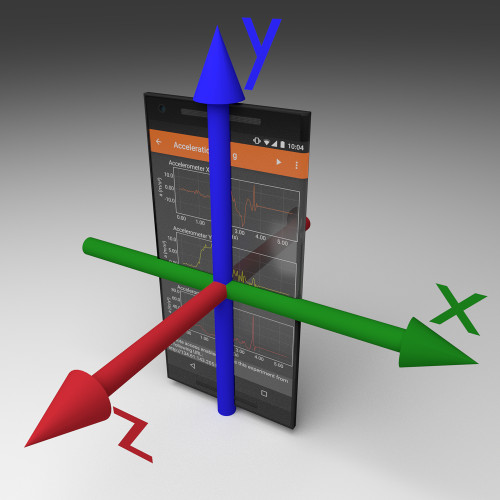 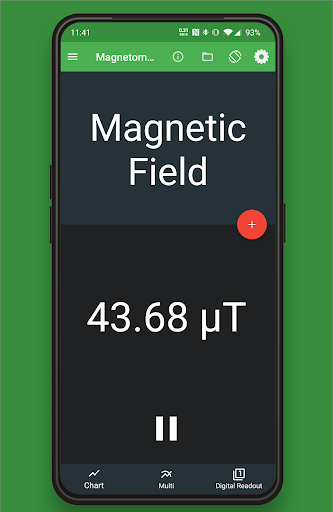 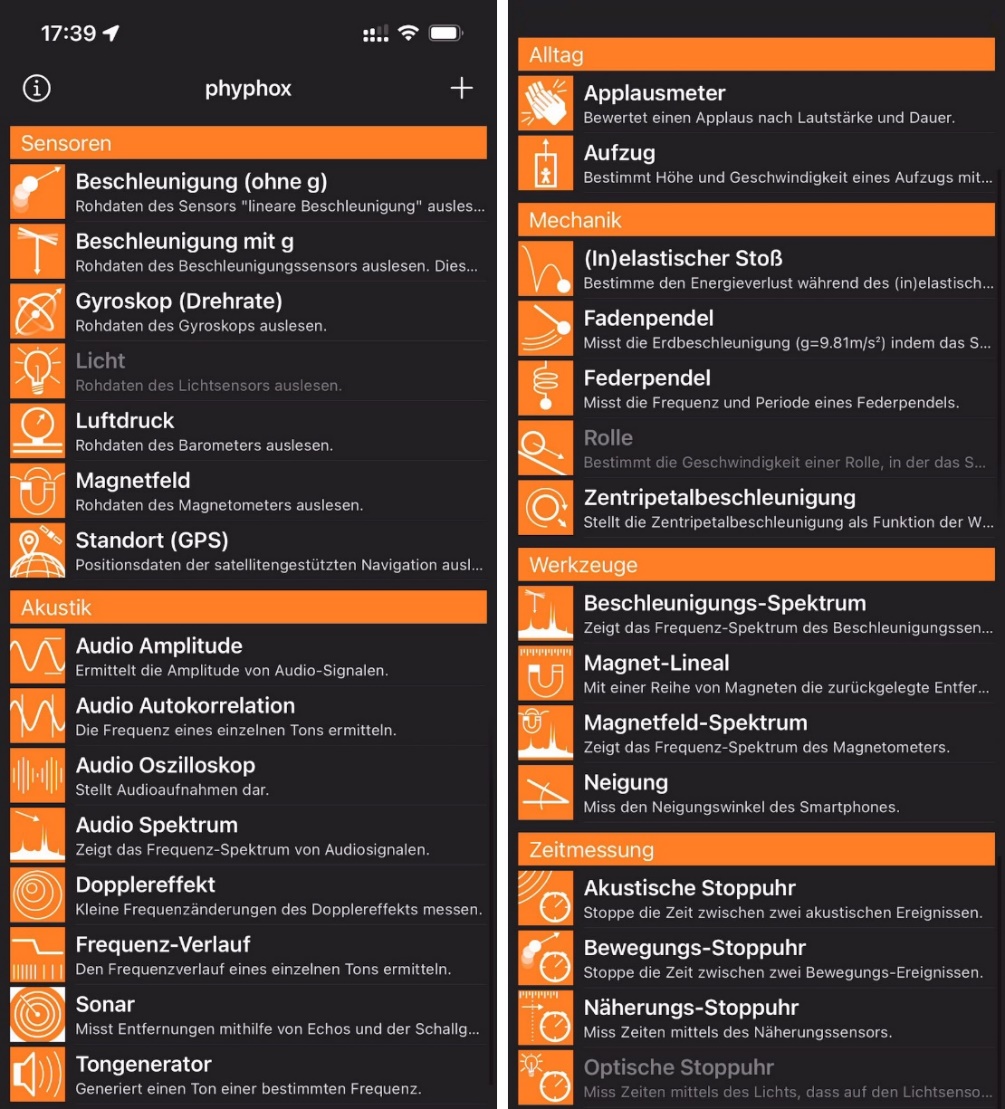 No, pa spoznajmo še fizično računalništvo z micro:bitom
Senzorji in:
temperatura
magnetno polje
pospešek
bluetooth + radio
PIN priključki (analogni, digitalni senzorji)
gumbi
LED – zaslon + svetlobni senzor
zvok (mikrofon, zvočnik) **
dodatki ...
Zakaj temperatura in zakaj micro:bit?
enostavna meritev
pokvarjena meritev – vgrajena napaka
kalibracija?
enostavna sestava in delo
mešana skupina dijakov (ne/programerji)
2 učitelja (=4 osebe – vsak  učitelj in vsak asistent )
problem – reševanje problema, ki nastane sam od sebe 
kalibracija = rešitev  kako izvesti?
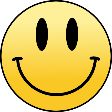 Izvedba
INFORMATIKA
FIZIKA
izpis kot osnova – enako kot merilniki
razhajanje meritev – ugotavljanje napak

točnost meritve, napake, kako popraviti?
podatke shranimo in popravimo
kaj s podatki – posredovanje v obdelavo,  grafi, tabele …
izpis na zaslon
primerjanje s temperaturo prostora (prostor vs. procesor)
popravek (kalibracija), prireditev
uvedba spremenljivke v programskem okolju
ukaz na dogodek (gumb)
Pouk …
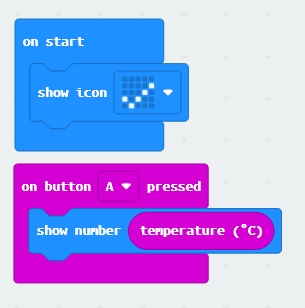 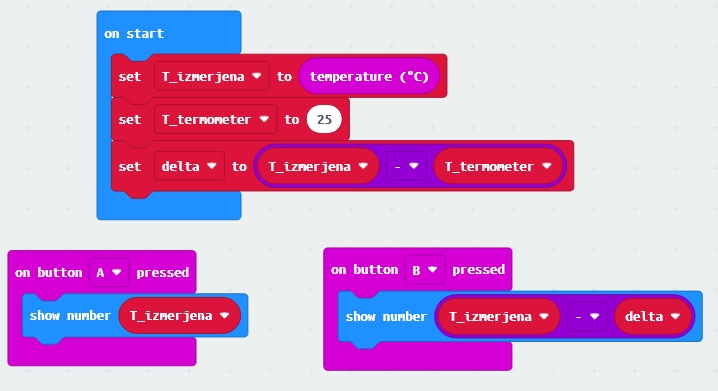 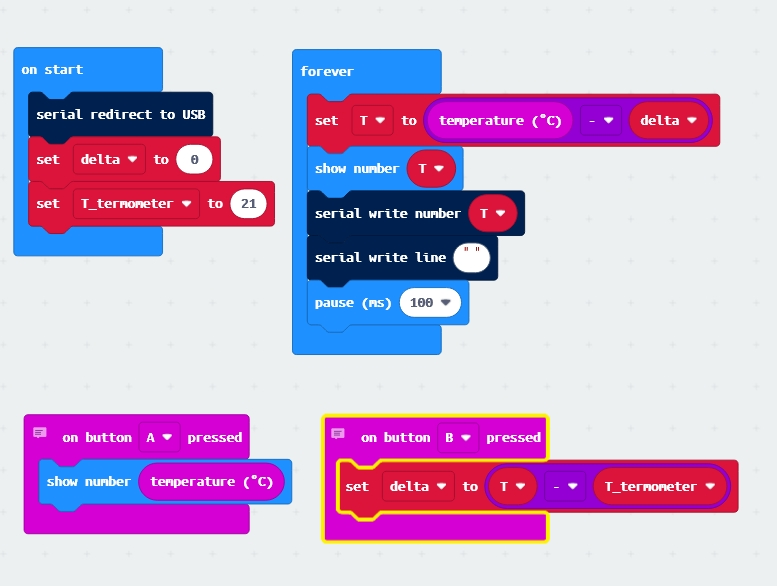 … še nekaj
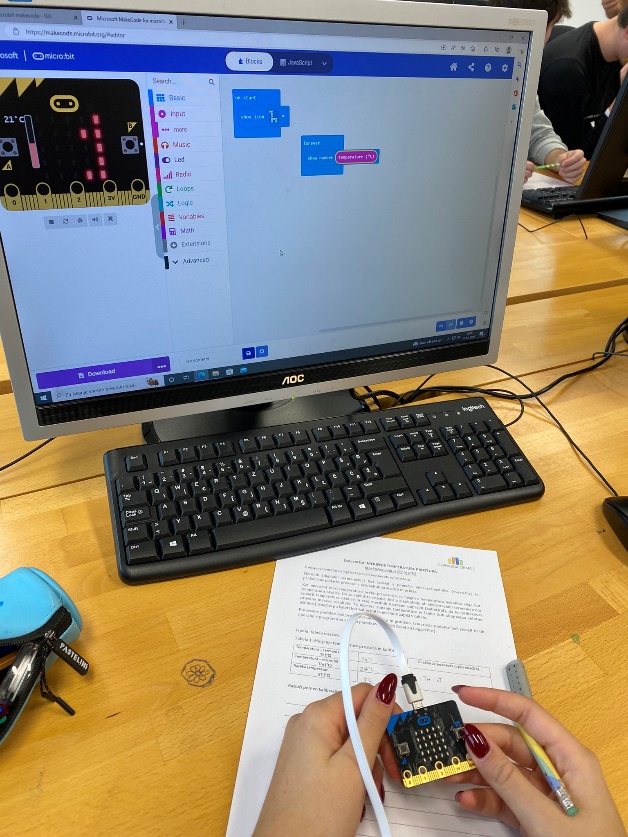 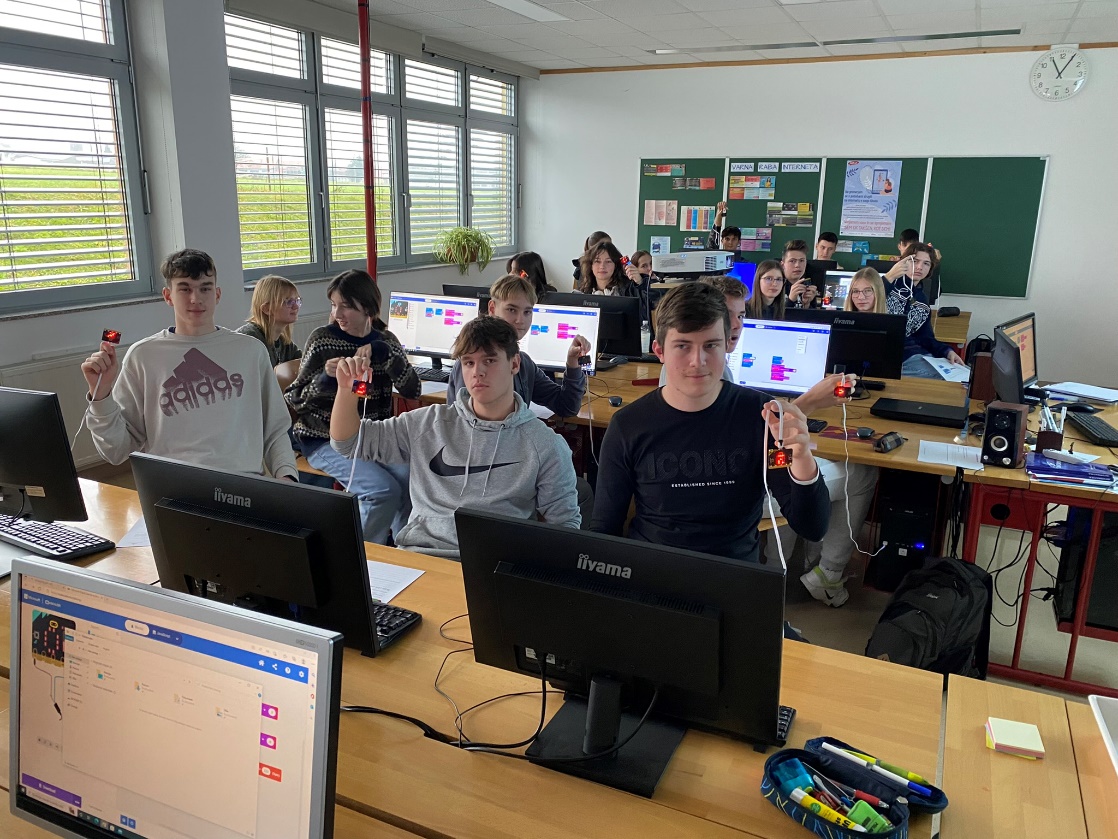 Naslednji koraki do podnebnih meritev
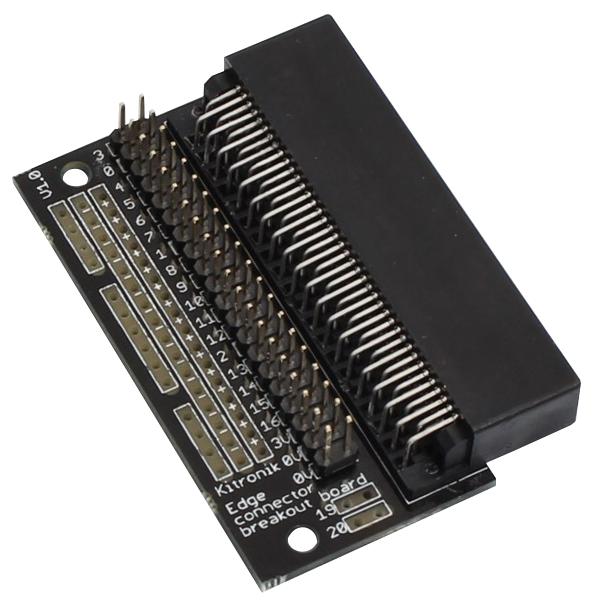 microbiti se lahko „pogovarjajo“ na daljavo
dodatki za microbit
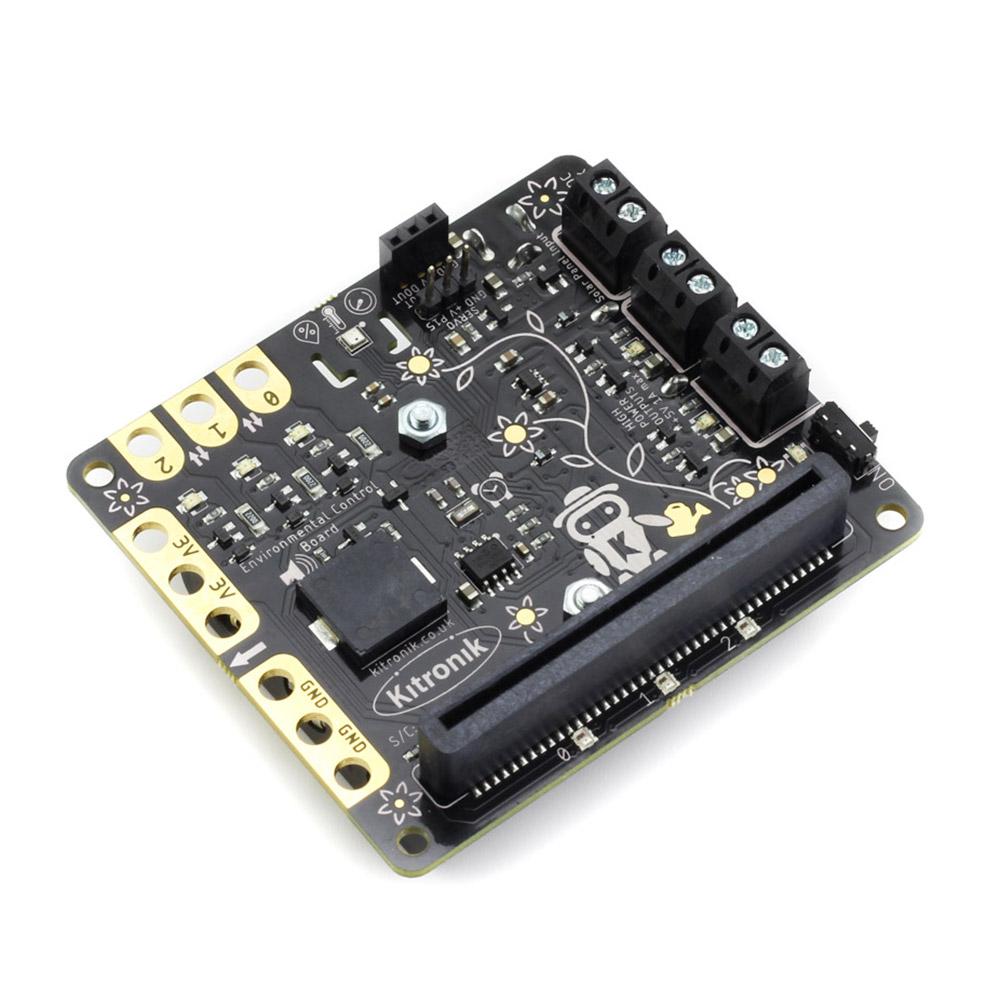 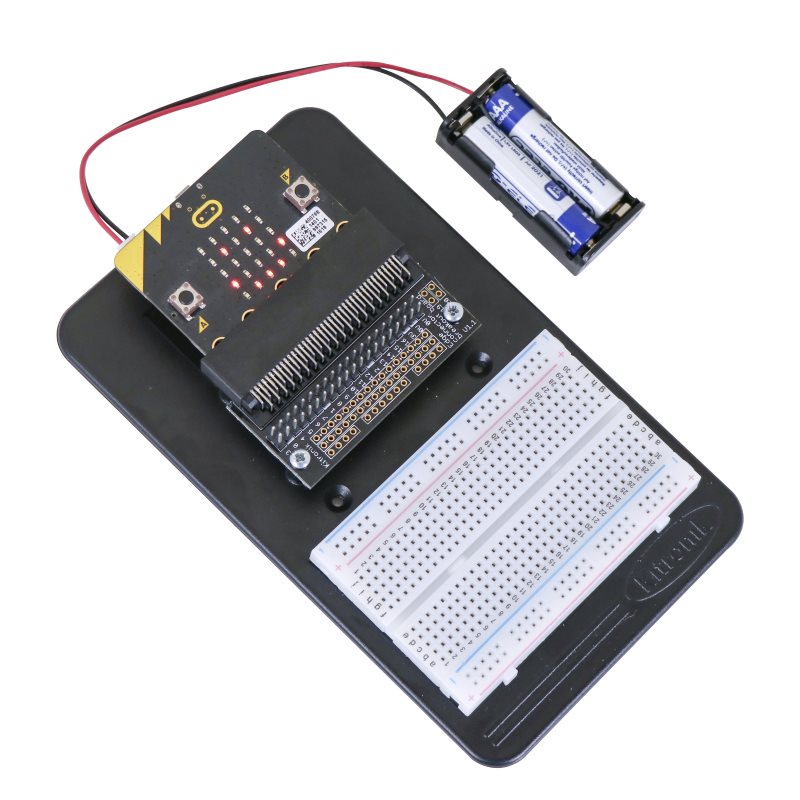 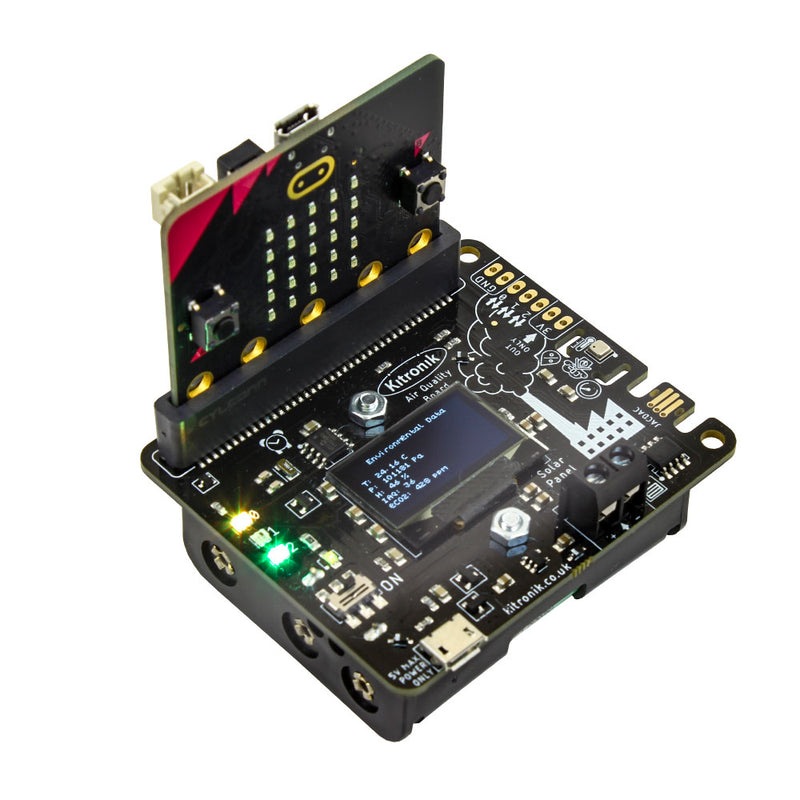 Tukaj bi moral biti naslov za vremensko postajo – MINUT 2
2023_2024
delo podobno kot preteklo leto
dijaki enaki, časa veliko manj (ostalega je dobila Katarina)
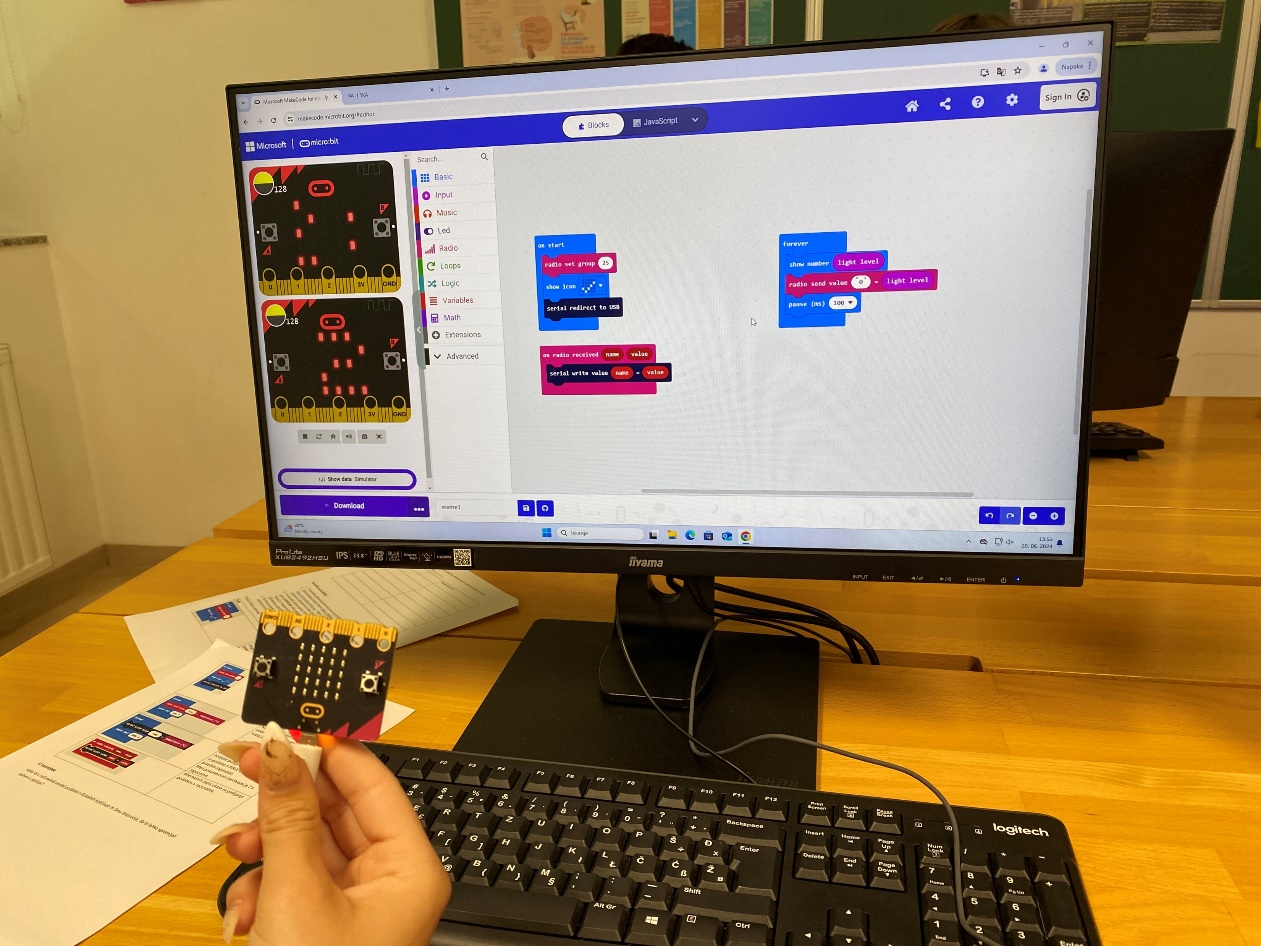 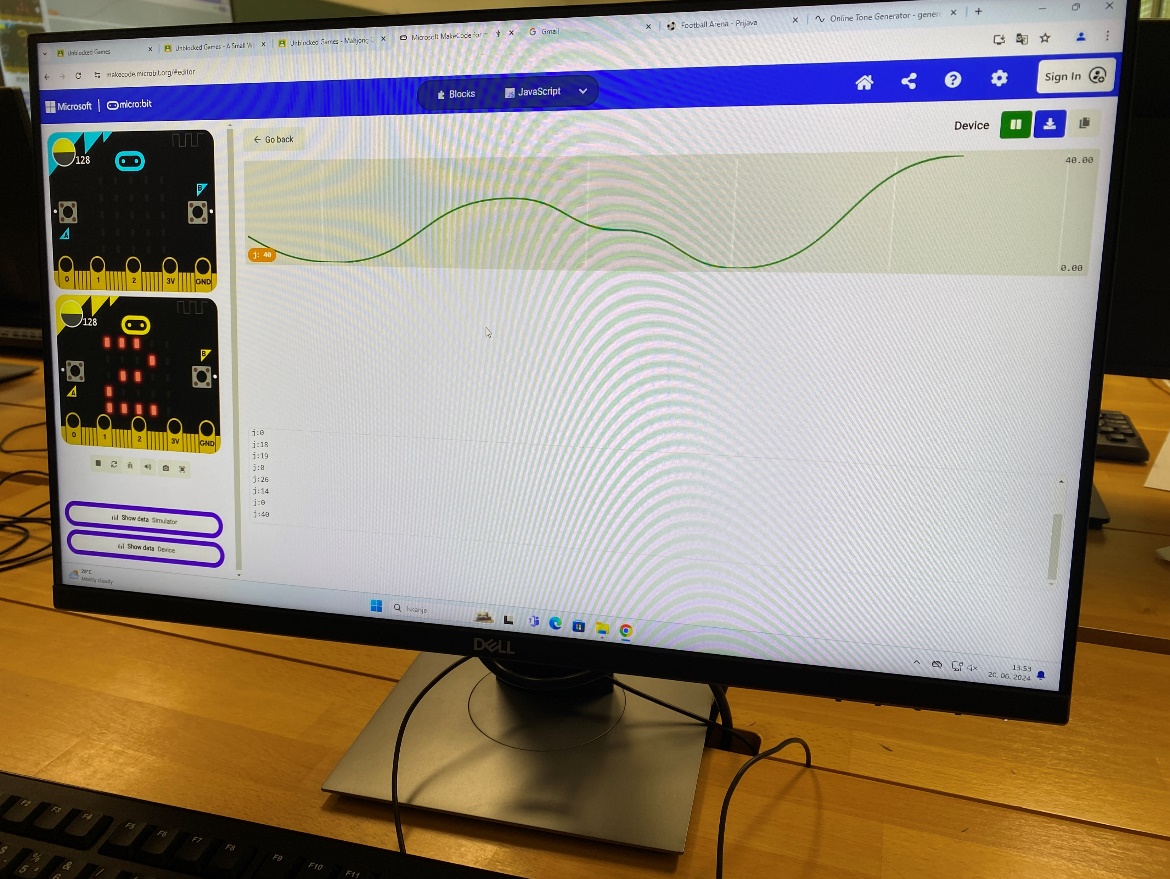 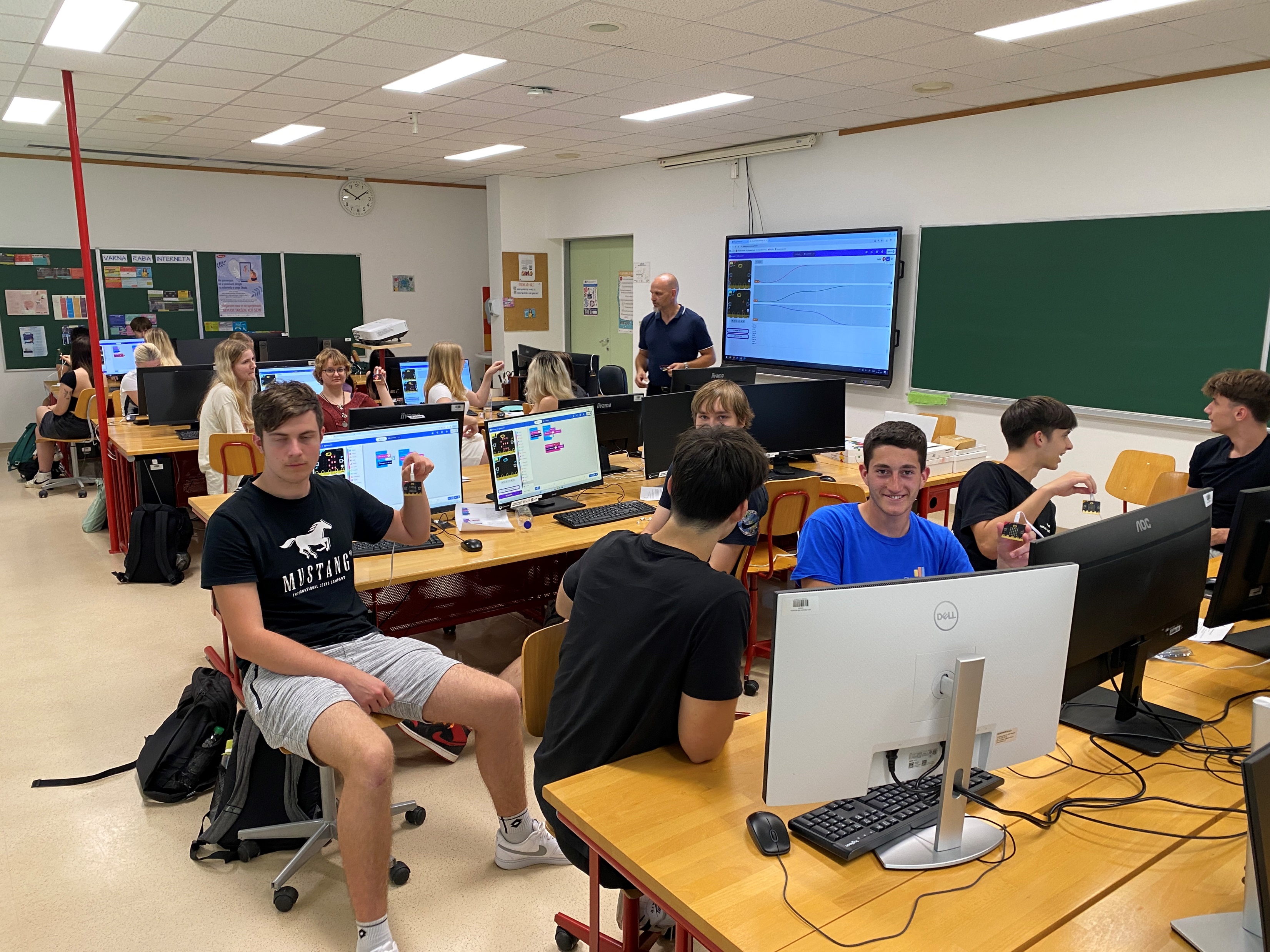 Računalništvo je težko
Bi rad/-a, da se tak pristop k snovi, ki ga boste izvedli (prepletanje "druge" snovi in računalništva) večkrat izvaja?